When private meets public: 
Data, ethics, and librarians
September 8, 2017
Amanda K Rinehart
Data Management Services Librarian, Ohio State University
Research Data Management at OSU Libraries: First Four Years
Education Focus
Workshops, OSU Libraries Research Commons
Data organization basics
DMPTool (470 plans to date!)
Events in colleges, departments, classes
Consultations, office hours
[Speaker Notes: Update this slide with current numbers]
Top Consultation Concerns
How to organize data
How to share data
Writing a data management plan
How to collect data
Data ethics or legal issues
[Speaker Notes: Dinessa]
ALA Ethics Statement
“We protect each library user's right to privacy and confidentiality with respect to information sought or received and resources consulted, borrowed, acquired or transmitted”

American Library Association Code of Ethics, http://www.ala.org/tools/ethics
[Speaker Notes: Dinessa]
Data ethics/legal issues
Confidentiality
Consent
Copyright
DATA Use Agreements
FERPA
HIPAA
Institutional Review Board
Personally Identifiable Information
Privacy
Responsible Conduct of Research
Sharing
Transparency
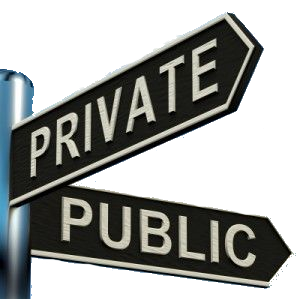 Examples
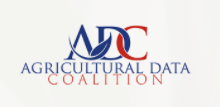 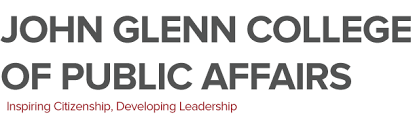 [Speaker Notes: Dinessa]
Data Ag Coalition
Problem: Farming data
		- is in silos 
		- sometimes proprietary
		- hard for farmers to analyze

Agri-businesses want the data
for product improvement,  
but farmers want to retain control
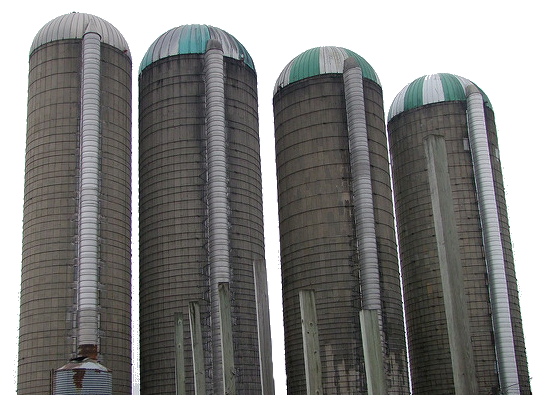 [Speaker Notes: Dinessa]
Data Ag Coalition
Solution: Put the farmers in charge of how the data is pooled and shared! Membership models with granular levels of control. (http://agdatacoalition.org)
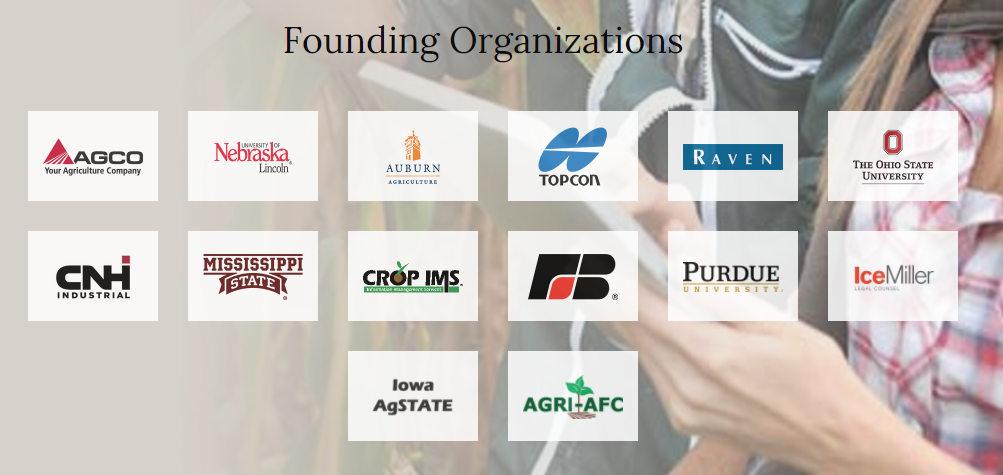 [Speaker Notes: Dinessa]
Data ethics/legal issues
Confidentiality
Consent
Copyright
Data Use Agreements
FERPA
HIPAA
Institutional Review Board
Personally Identifiable Information
Privacy
Responsible Conduct of Research
Sharing
Transparency
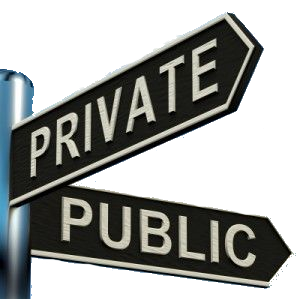 Raising Awareness
Public Affairs first year doctoral student seminar case studies

1. Facebook experiment – Is it OK to manipulate people? 
2. OKCupid – Is public access consent for any activity?
3. Ask Retraction Watch – is it OK to deliberately skip citing datasets?
4. Student analytics - Big Brother or predictive support?

http://go.osu.edu/dataEthicsCases
[Speaker Notes: Dinessa]
Data ethics/legal issues
Confidentiality
Consent
Copyright
DATA Use Agreements
FERPA
HIPAA
Institutional Review Board
Personally Identifiable Information
Privacy
Responsible Conduct of Research
Sharing
Transparency
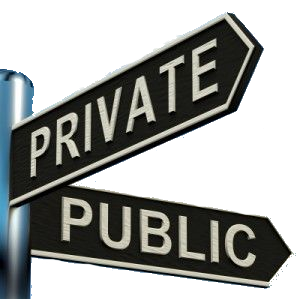 Worried? Ask these questions:
Does this option do less harm than other options?
Would I want this publicized?
Can I defend this choice?
If I were the subject, would I be OK with it?
What do my colleagues say about this?
What does my professional association or ethics committee say?
What does the ethics officer or legal counsel say?
DiBiase, D, C. Goranson, F. Harvey, and D. Wright (2009). The GIS Professional Ethics Project: Practical Ethics Education for GIS Pros. Proceedings of the 24th International Cartography Conference. Santiago, Chile, 15-21 November.
Partnerships
Responsible Conduct of Research Trainers
Office of Compliance
Institutional Review Board
Legal counsel
Ethics researchers
Rinehart, A. (2016), Finding the Connection: Research Data Management and the Office of Research. Bul. Am. Soc. Info. Sci. Tech., 43: 28–30. doi:10.1002/bul2.2016.1720430107
[Speaker Notes: Dinessa]
Amanda Rinehart
rinehart.64@osu.edu
Data Management Services Librarian

614-292-3336
490F 18th Ave Library
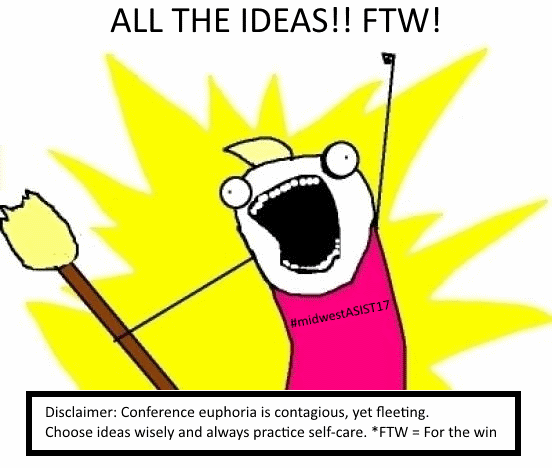 Interested in learning more?
Barbrow, S., Brush, D., & Goldman, J. (May 01, 2017). Research data management and services: Resources for novice data librarians. College and Research Libraries News, 78, 5, 274-278. Retrieved from: http://crln.acrl.org/index.php/crlnews/article/view/16660/18115
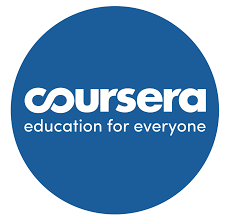 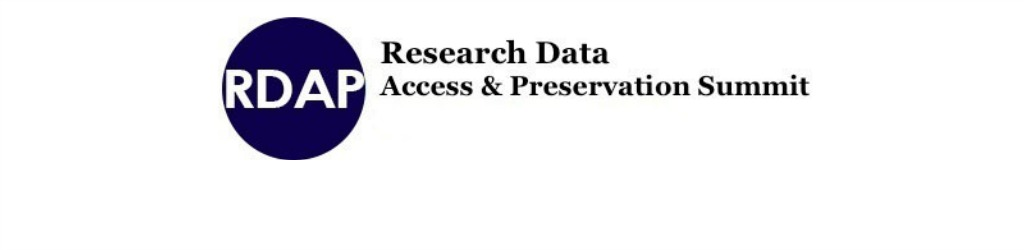 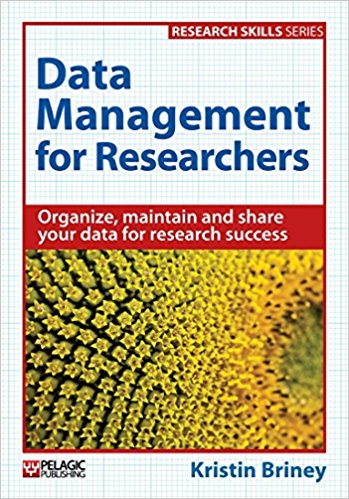 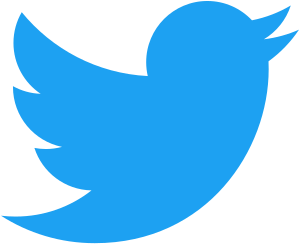 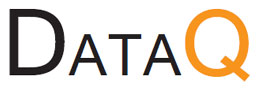 #datalibs